Meiosis
2 kinds of reproduction
Asexual- results in offspring with genotypes that are exact copies of the parents

Sexual- results in offspring that share traits with their parents but are NOT exact copies
Important INFO
“a” before  word can mean “without”
Offspring- the “children” what is made after the reproduction occurs
Asexual Reproduction
What is an example of Asexual reproduction?
	(WHERE THE “DAUGHTER CELLS” ARE THE EXACT SAME AS THE PARENTS)
MITOSIS!
Where 1 cell makes 2 identical daughter cells
Sexual Reproduction
Sexual reproduction- 2 parent cells join together to form offspring that are different from both parents
Sex cells- the parent cells

Ordinary cells have 46 chromosomes
Sex cells have 23 chromosomes

(so, two sex cells need to combine to make a 46 chromosome cell)
Sexual Reproduction
Homologous chromosomes- chromosomes that have the same sequence of genes and the same structure

In sex cells, each cell only has 1 of the homologous chromosomes.  
They come together to complete the match
Sexual Reproduction
Egg- female sex cell
Sperm- male sex cell
Zygote- first cell made from 2 sex cells.  Has 46 chromosomes
Sexual Reproduction
ONE 23-chromosome sex cell + ONE 23-chromosome sex cell
=
1       46-chromosome cell
That one 46-chromosome cell (a zygote) will now continue to go through mitosis and make us grow!
Meiosis
Meiosis is similar to mitosis…only it goes through the similar process TWICE!
There are 8 steps in meiosis
Interphase + meiosis + cytokinesis = a 10 step cycle
What do you remember about Mitosis??
Meiosis
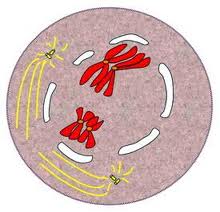 Prophase I
Chromatin turns to chromosomes
Nuclear membrane
	breaks down
Centrioles move to poles
Spindle fibers start to form
    Crossing over occurs
Meiosis
Metaphase I
Spindle fibers move 
	chromosomes to the
	center of the cell
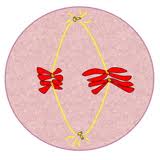 Meiosis
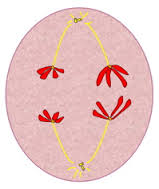 Anaphase I
Spindle fibers pull
the sister chromatids
apart
Meiosis
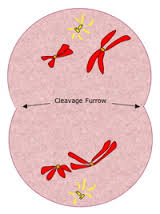 Telephase I
The homologous structures split apart
Nuclear membrane will
Start to form again
Cytokinesis will occur to 
Split apart the 2 new cells
Meiosis
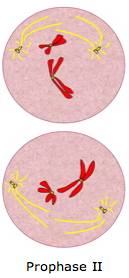 Prophase II
Each cell now containsone member of each homologous chromosomepair
Not much happens here
Centrioles are already here
Spindle fibers are already here
The DNA is in the chromosome form
Meiosis
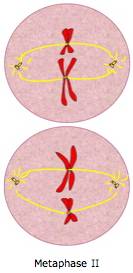 Metaphase II
The chromosomes lineup in the center
(just like in metaphase I !)
Meiosis
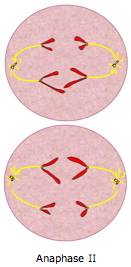 Anaphase II
The chromatid sistersare pulled apart(just like in anaphase I !)
Meiosis
Telephase II
New nuclear membranes form around the chromosomes
The cells begin to divide(cytokinesis again)
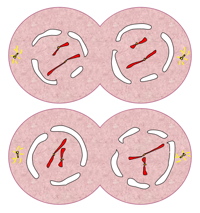 Meiosis
The result:
4 new sex cells, each with just half of the number of chromosomes as in a “regular” cell
23
23
46
23
23
[Speaker Notes: Smiley face is a link to an animation (a little boring…but goes through the steps well)]
Something to ponder…
Meiosis is reason we all look different….we have “genetic variation”
Why? How?
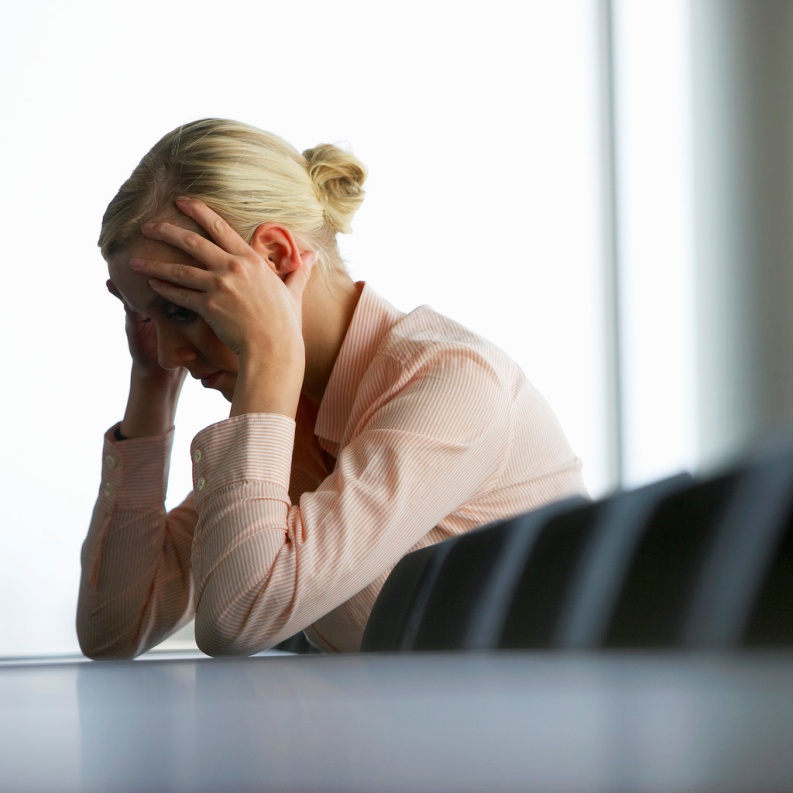 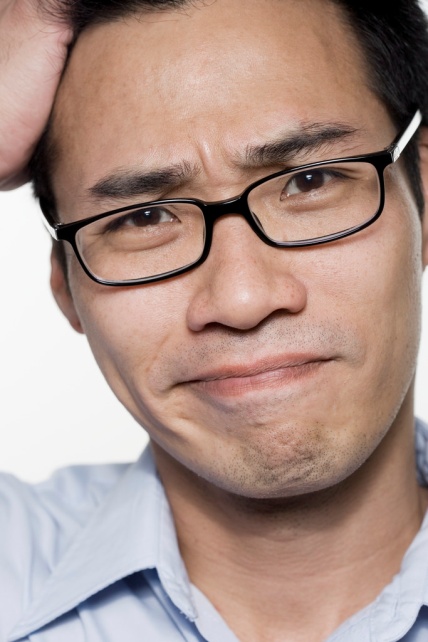 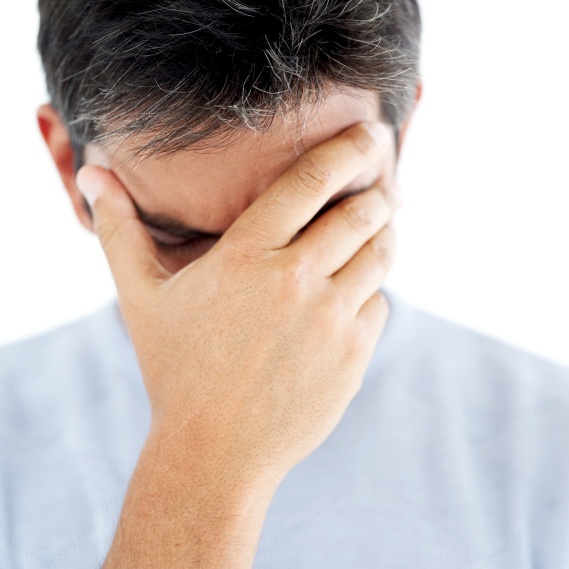 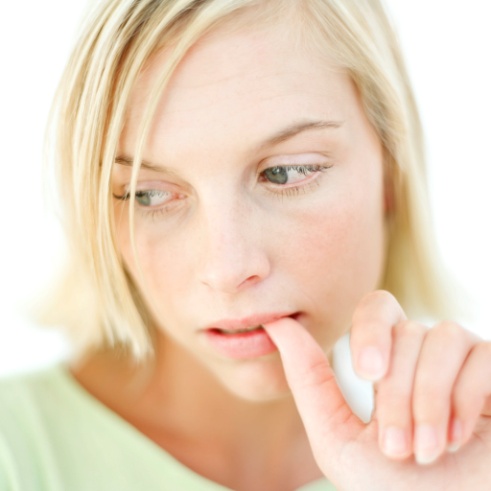 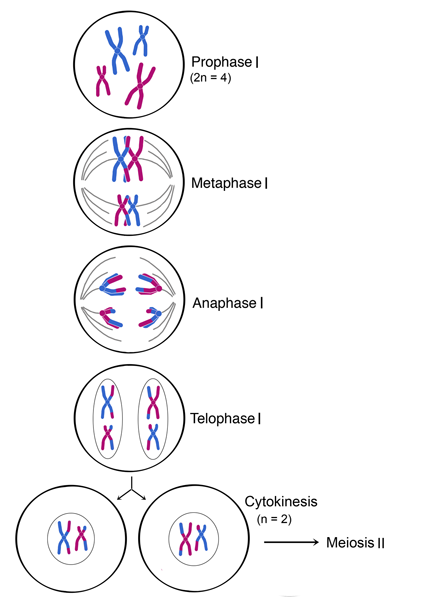 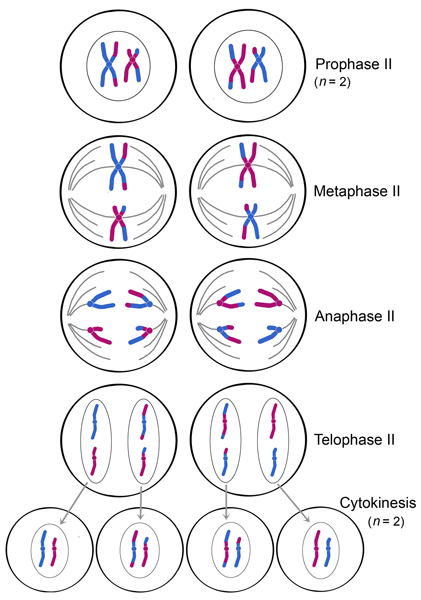 animation
Play-do PHASESTextbook pages 274-275
Pair up with one other person and find a spot in the room
Clear off the desk/table 
Get ONE container of play-do (do not open it yet)
You will be making a phase of meiosis with the Play-do and then explaining your phase to Ms. Stanford & your classmates.
Start to make you play-do meiosis phase, remember to include (if applicable):
Chromatin/chromosomes
Spindle fibers and centrioles
membranes
[Speaker Notes: There are 8 parts of Meiosis, but if there are more than 8 groups, you can have a group do interphase and cytokinesis]
Science Closure
A cell with a diploid number of 24 undergoes meiosis, how many chromosomes are in each daughter cell?A. 6B. 12C. 24D. 48